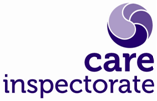 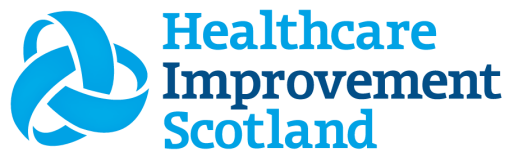 Joint inspections and co-operation in Scotland
Making health and care better together
Summary of presentation
Who are we and why we are working together?
Where we are today?
How did we get here?
How are we doing?
What have we learnt?
Where are we going?
who are we and why are we working together?
Who are we?
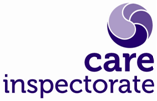 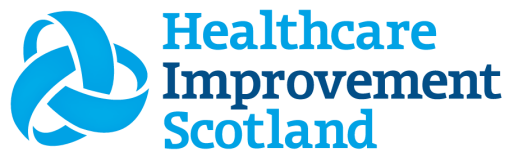 Health body  (part of the wider NHS)
Supporting improvement
Quality assurance of healthcare
Evidence and standards
Non departmental public body 
Inspection of social care 
Inspection of social work 
Supporting improvement
Why are we working together?
Integration!
In Scotland we are integrating the delivery of health and social care
If the delivery is integrated the scrutiny has to be integrated
Inspection aim
to ensure that the integration authorities have building blocks in place to plan, commission and deliver high quality services in a co-ordinated and sustainable way
[Speaker Notes: Current inspection focus  on leadership, strategic commissioning and performance]
Legal basis
The Public Bodies (Joint Working) (Scotland) Act 2014
Sets out basic requirements for Integration authorities

The Public Services Reform (Scotland) Act 2010 
Provides for HIS and Care Inspectorate to carry out joint inpections
[Speaker Notes: In reality the being in and around the integrated services is a complex place to be.
Different areas have delegated different services and to a greater or lesser degree]
Is integration easy?
No!

Breadth of activity for integration authorities
Different models of integration
complex and emerging landscape 

Links with work across our wider organisations
NHS boards level reviews & hospital inspections
Inspection of care homes, care at home & other care services 


Links with the work of other scrutiny bodies
Where are we today?
Where are we today?
Two organisations tasked to deliver inspections of integration authorities

Integrated inspection teams 
members from both organisations
add in associates to bring specialist input
a team leader responsible for delivery of inspection 
integrating inspection support

Sharing the load – recognising the skills each can bring to the programme
[Speaker Notes: Drawing on the skills, knowledge and experience of both organisations.  
Shared resources including inspection support functions
planning, intelligence gathering and analysing and synthesising inspection evidence
Interchangeable inspection leads
Roles and responsibilities  
Strategic inspectors 
SSO
Project officers 
Admin]
How do we do our inspections?
Agreed joint methodology
Agreed joint Quality Framework 
Agreed joint Quality Assurance of process
Agreed joint improvement support 
Agreed joint follow-up processes.
[Speaker Notes: Agreed joint methodology
Agreed joint Quality Framework 
 Based on the EFQM Excellence Model 
 Helps to see the links between inputs and outcomes 
 Used across health and social care 
Agreed joint Quality Assurance of process
inspection processes
Inspection reports

Where we have a high level of concern about quality, impact and outcomes, we should give assurance at a later date about improvements made
Trigger for consideration of progress review – evaluations of weak or unsatisfactory
Responsibility for making improvements lie with the partnership
Improvement activity should relate to inspection findings
We should make best use of our different structures, skills, resources and relationships but coordinate and streamline expectations
We are not alone!]
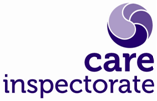 QUALITY FRAMEWORK
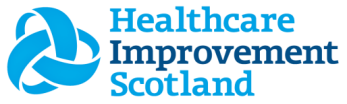 Key elements of inspections
Self evaluation
Field work
 Speaking to staff
 Speaking to people about their experience of care and the difference it is making
Continual professional dialogue
Shared IT
Egress
A fully accessible web-based secure shared electronic workspace
Smart Survey
 A digital survey platform used for seeking views of staff
How did we get here?
How did we get here?
Regular strategic oversight meetings
Joint operations board
Quality group
Regular evaluation of activity – After Action Reviews
Regular joint team meetings 
Gradual development of relationships
Our challenges
Cultures 
Structures
Priorities
Language
Resources
How are we doing?
How are we doing?
Consistent delivery of inspections in a fast-moving, complex and challenging sector 
Learned a lot about each other’s work 
Understanding the strengths each brings
Have developed a solutions-focussed approach when issues arise 
Building on each experience as we go
Committed to a collegiate approach to inspection
Supporting professional development together
Developing a more considered and collegiate approach to improvement support and follow up
What have we learnt?
What have we learnt?
Computers do not talk to each other 
Language differs across sectors
Organisational approaches to issues differ 
Joint working requires equal but not identical resourcing
[Speaker Notes: A real breakthrough moment for us, was when we realised we could build on each other’s strengths to achieve equality rather than slavishly mirroring what each other was doing for the sake of it]
Where are we going?
Where are we going?
Ensure our methodology evolves as health and social care integration matures
More joint working that is not expressly commissioned 
Joint education beyond the immediate joint inspections team 
Increasingly a Joint Inspection, not two organisations working on the same thing
[Speaker Notes: this introduces the concept of needing to look more closely soon at the outcomes on the ground to report on whether integration is actually delivering better services for people – I expect we may be asked questions about this either at the end of the session or throughout the conference

Thematic inspections
Patient experience reviews

Shared training 
Commissioning day 
SDS
Shared induction]
The Last Word
It has not been easy
It is a lot of hard work
Find a compromise 
Don’t get hung up on small details 
Trust and communication at every level